Three Systems Emerge
Post Exploration and Colonization
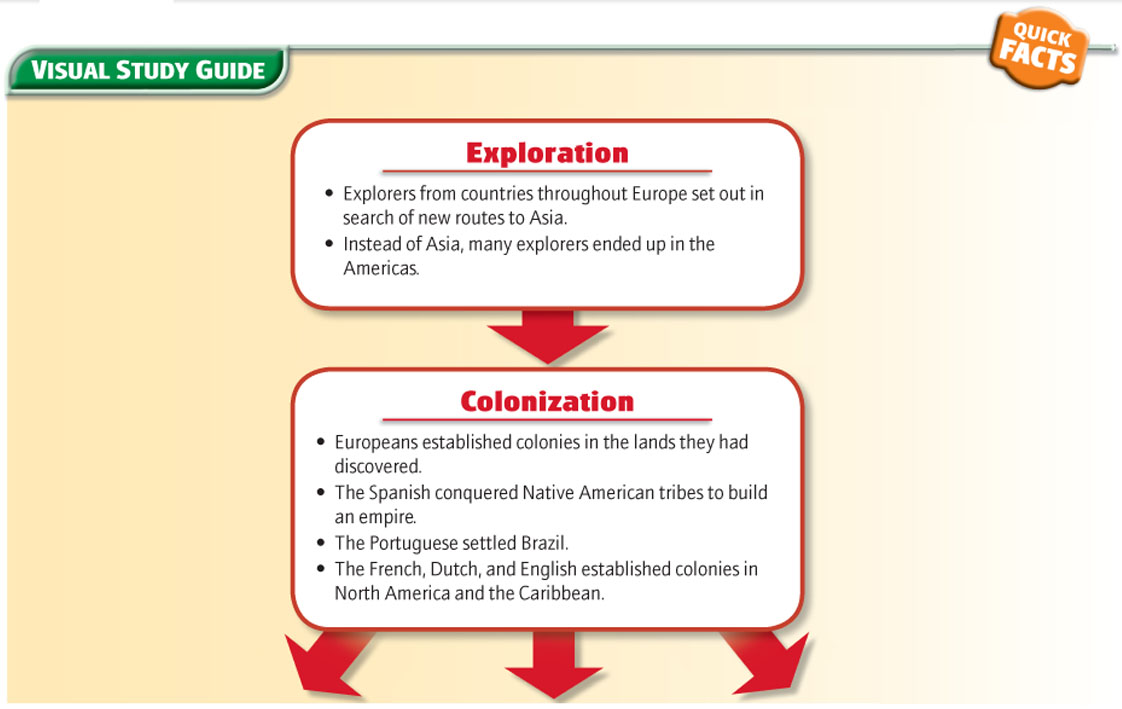 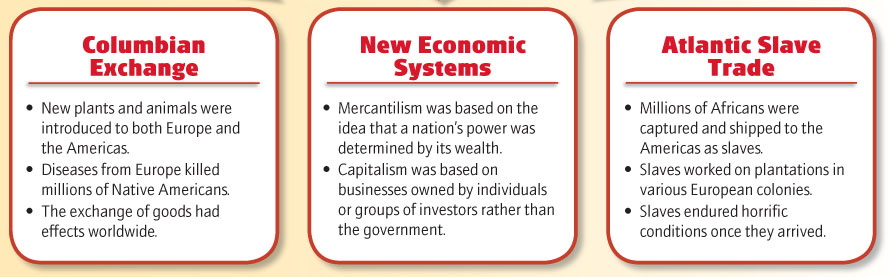 Columbian Exchange
Mercantilism
Atlantic Slave Trade
Columbian Exchange
Columbian Exchange: 
Defined: an exchange of goods from the old world to the new world. 
Logic: it started because of a need for new markets for goods and services.
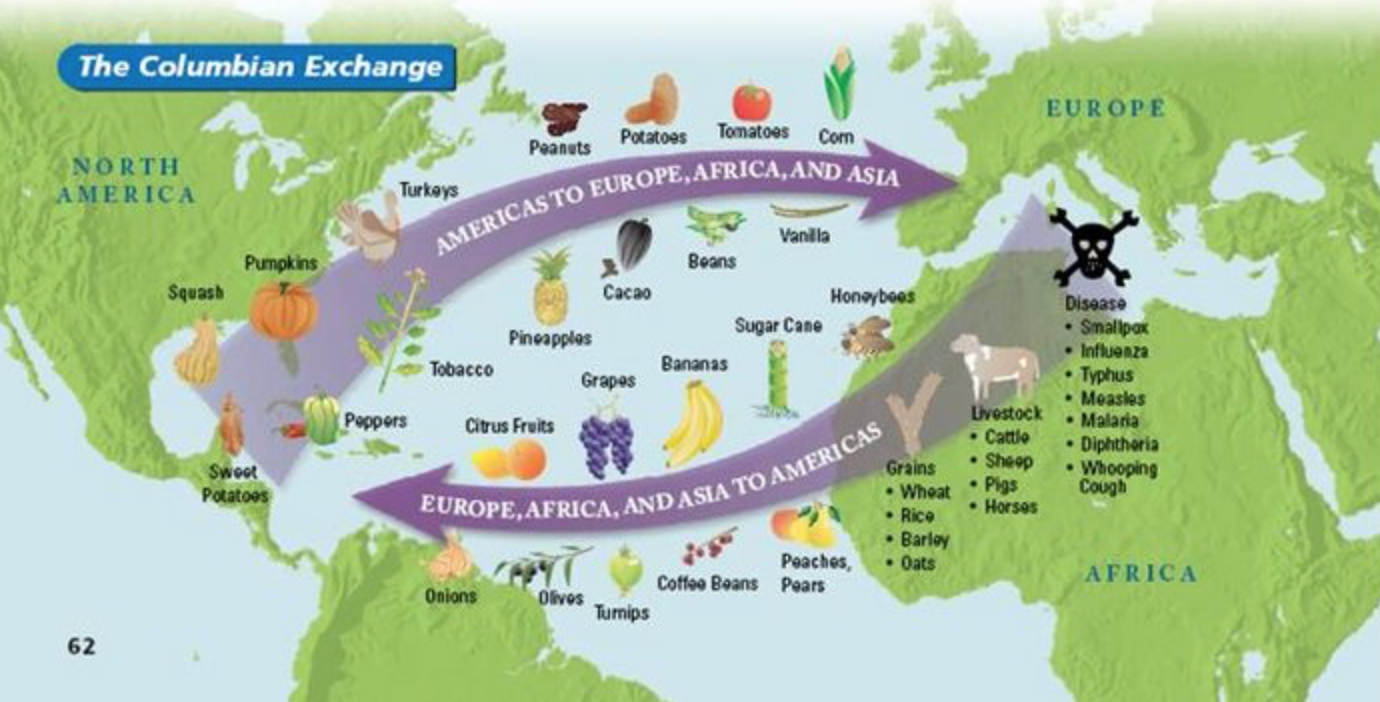 Columbian Exchange
Mercantilism: 
An economic policy under which nations sought to increase their wealth and power by obtaining large amounts of gold and silver by selling more goods than they bought. 

Capitalism: 
An economic system based on private ownership and the investment of money in business ventures in order to make profit. 

Joint-Stock Company: 
A business in which investors pool their wealth for a common purpose, then share their profits. 
Joint-Stock Companies profits supplied the COLONIES at this point!
Columbian Exchange
Things Traded: 
From US to Old World: 
Tobacco, pumpkin, squash, sweet potato, pineapple, avocado, peppers, peanuts, potatoes, tomatoes, corn, beans, vanilla.

From Old World to US: 
Grapes, turnips, onions, bananas, olives, peach, pears, coffee beans, honeybee, grains, cattle, sheep, horse, pig, DISEASE
Columbian Exchange
Good Things and Bad Things…

https://www.youtube.com/watch?v=HQPA5oNpfM4&list=PLIVgWCRdpBtdovU30jcaDbTfUtGKccTYY&index=2